Faculty Senate Meeting
November 5, 2018

President
Cheryl B. Schrader
Faculty AchievementsHonored by the American Association of Colleges of Nursing
Faculty AchievementsResearching student debt
Faculty AchievementsHonored at the Pepsi Music Awards in Venezuela
Faculty AchievementsHERS Summer Institute
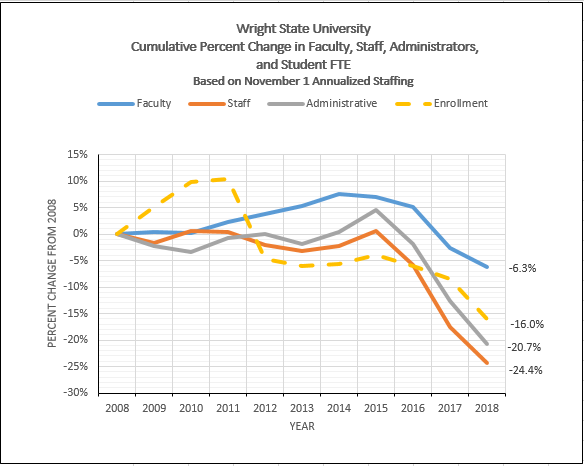 Upcoming Events
Green and Gold Fridays
Show your Wright State pride 

Men’s Basketball vs. Western Carolina
Wednesday, November 7
7 p.m., Nutter Center

Women’s Basketball vs. Belmont
Thursday, November 15
7 p.m., Nutter Center

Raidersgiving
Thursday, November 22
Noon, Nutter Center McLin Gym